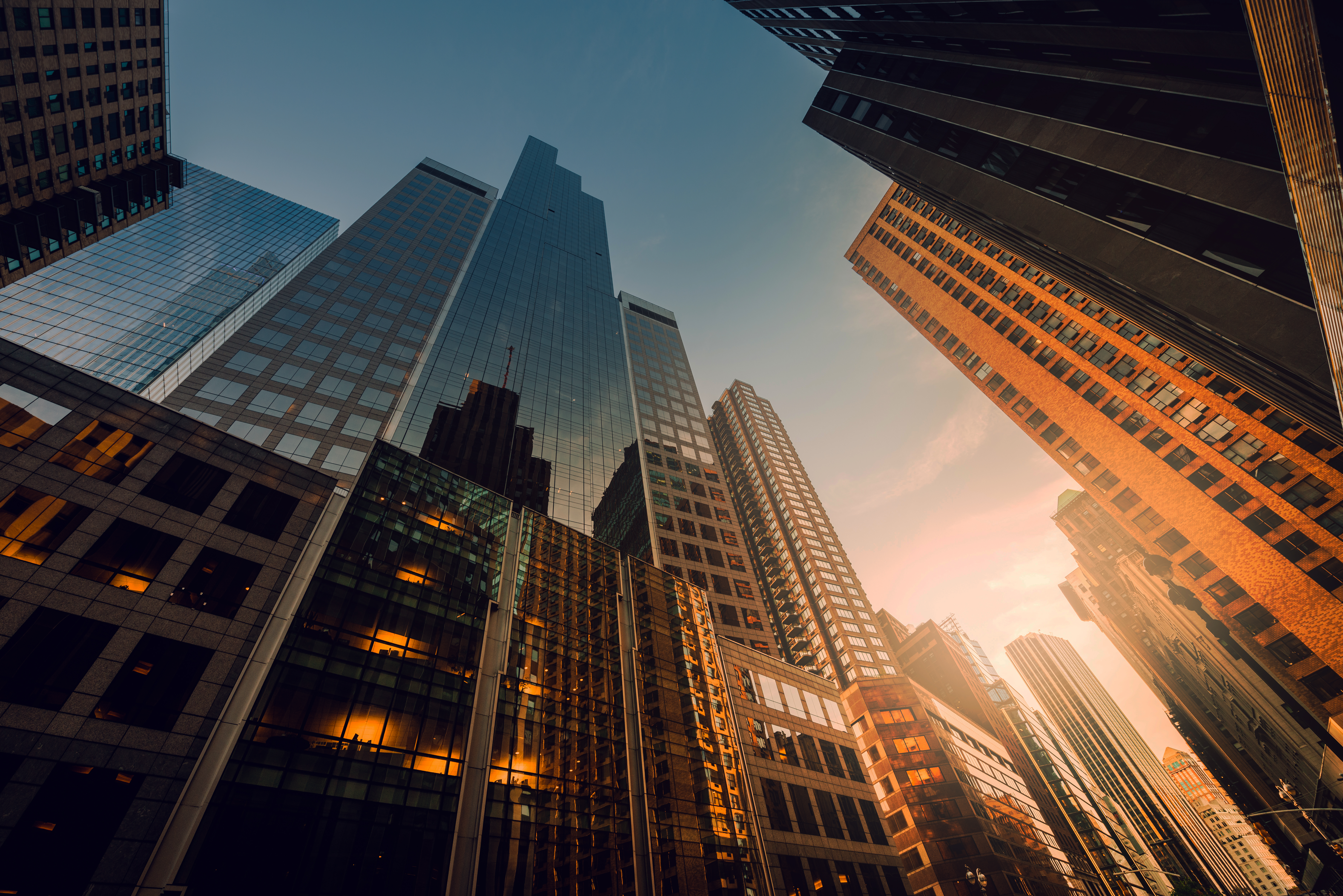 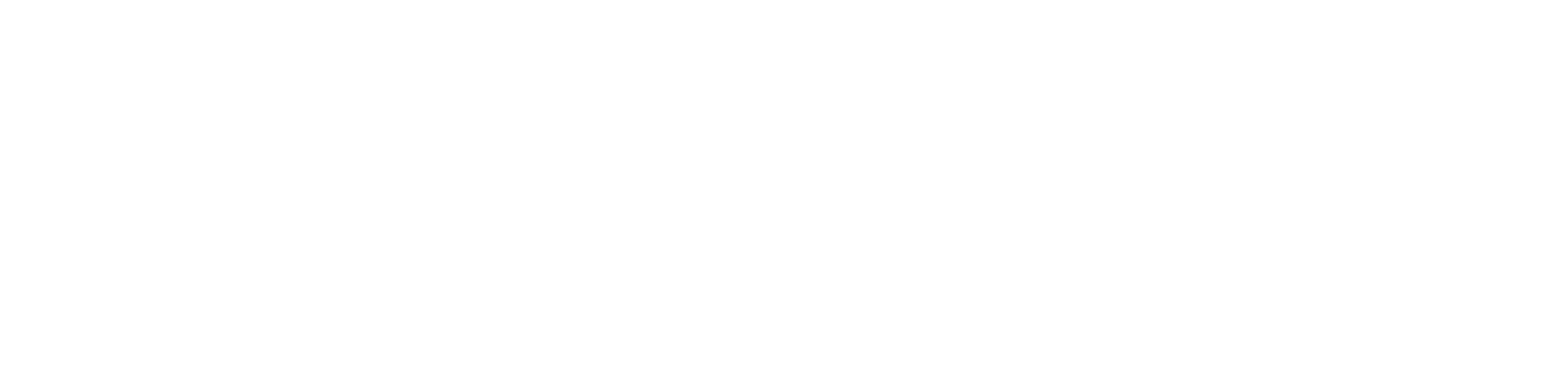 Reliance on Foreign Notaries
Alan B. Fields
Director of Underwriting
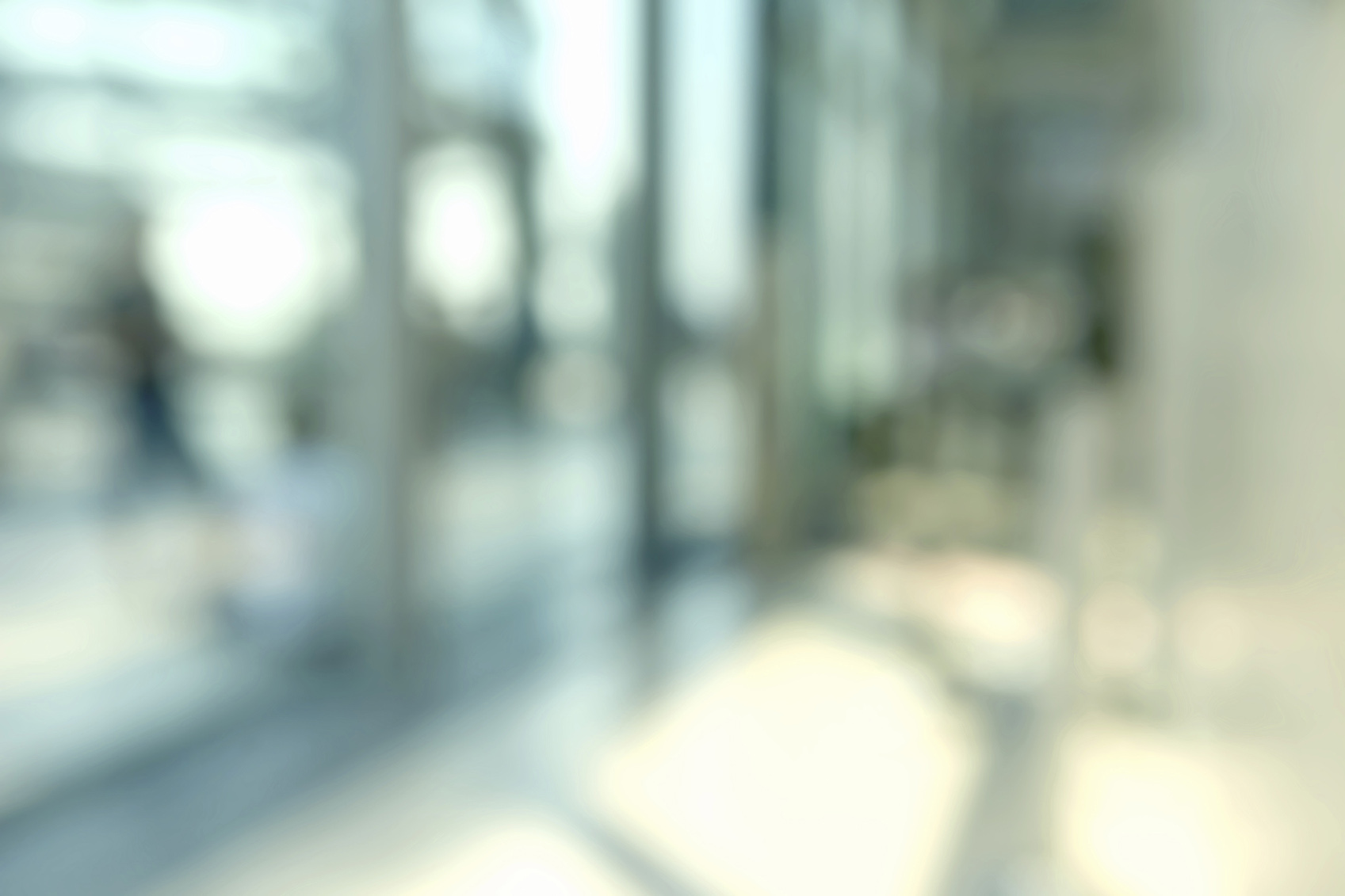 What’s really going on?  Why do we Care?
Want to be sure the Right Person Signed
That they were competent, not under duress, etc.
That their signing mechanics were proper – a question that we have to ask as we move into e-signing models
That the acknowledgement, on its face, satisfies the legal requirements for a valid instrument & to record the instrument
That the official and the acknowledgement process is not subject to challenge
Bankruptcy strong-arm power can invalidate recorded instruments which don’t provide “constructive notice”
Basic Concepts
Property Rights don’t change much
Processes, standards, the mechanics and the regulatory can change a lot
Each state creates the laws that govern what makes a valid deed, a valid mortgage, a valid recording -- for properties located in that state.   
Laws of the state where the Notary was commissioned and is physically governs what that Notary is allowed to do and how they do it
Law of the state where the signor is physically located determines the signor’s capacity, age of majority, and legality of their actions
It gets Confusing!
Common Elements for a Valid Deed or Mortgage under Most State’s Laws
Must properly identify the parties
Must properly identify the property – Valid legal description 
Format (which differs state to state)
Spousal joinder requirements
Witness Requirements – used to be very common, now only 6 states)
Most states Deed or Mortgage is valid between the parties without an acknowledgement – but not entitled to be recorded!
State Notary Acts often contain specific requirements
CA – Very narrow as to what is being certified, specific forms, strong journal and finger print requirements
At times in History, Notary certified
Personal appearance
Having given an oath
Free act and deed
Separate examination of the spouse
Signor’s understanding of the transaction
Competency
Those sometimes became “gotchas”
History Plays a Part
In early days of US, State laws were less than clear as to whether an out of state notary was acceptable and entitled to be recorded
Not much of a problem at first 
Expansion of the US Territories
Federal and State support of Railroads and Canal Companies.
Land grants to RR & Canal companies with distant officers
Sales to Investors and speculators – also out of state
Laws Recognizing Out of State Notary
Fear was that Deed or Mortgage might be invalid
Commissioners of Deed appointed to formalize instruments signed out of state
In 1892 first Uniform Act on interstate recognition of acknowledgement proposed
In 1914, first on International recognition
Multiple versions since
As of 2018…
Every state recognizes traditional “in person” notarial acts and acknowledgments from every other state
Open question as to recognition of “remote online notarizations” because
Language of recognition acts use phrases like “personally appeared” or “before”
Specific limitations on RON recognition – Iowa
Underwriters tend to be conservative
Some states considering backtracking as they adopt RON legislation
Recognition of Foreign Acknowledgment
Every state has something addressing this
Governed by Law of State where land located and by a Federal Treaty – The Hague Convention
3 legal models
We trust foreign officials – nothing more required
Foreign treated same as U.S., But there are ways to avoid Challenges -- Uniform Act
Requires a Hague Convention Apostille or US Consular authentication
What Could a Lawyer Quibble About?
Proof that the signature in the certificate of notarial act is that of the individual identified as a notarial officer; 
Proof that the individual named in the certificate of notarial act holds the designated office as a notarial officer; and 
Proof that individuals holding the designated office may perform notarial acts. 

Many Laws address these issues and limit the quibbling, so long as the right person signed.
Uniform Act Model  (WA, OR, CO, NV)
Establishes broad acceptance:
“If a notarial act is performed under authority and in the jurisdiction of a foreign state … or is performed under the authority of a multinational or international governmental organization, the act has the same effect under the law of this state as if performed by a notarial officer of this state.”
Uniform Act Model (WA, OR, CO, NV)
Then addresses the 3 proof questions:
Right person & the person is really that officer:

“The signature and official stamp of an individual holding an office described in subsection (c) are prima facie evidence that the signature is genuine and the individual holds the designated title.” 

That officer may notarize:  

	“If the title of office and indication of authority to perform notarial acts in a 	foreign state appears in a digest of foreign law or in a list customarily used 	as a source for that information, the authority of an officer with that title to 	perform notarial acts is conclusively established.”
Uniform Act Model (WA, OR, CO, but NOT NV)
Then gives you an option to totally eliminate any questions:
“An apostille in the form prescribed by the Hague Convention of October 5, 1961, and issued by a foreign state party to the Convention conclusively establishes that the signature of the notarial officer is genuine and that the officer holds the indicated office.” 
Federal Treaty supercedes Nevada’s omission
Uniform Act Model (WA, OR, CO, NV)
Or by:
“A consular authentication issued by an individual designated by the United States Department of State as a notarizing officer for performing notarial acts overseas and attached to the record with respect to which the notarial act is performed conclusively establishes that the signature of the notarial officer is genuine and that the officer holds the indicated office.”
Uniform Act Model (WA, OR, CO, NV)
What does all this mean?
Under the uniform act, anyone who has authority to notarize in a foreign country can create a legally sufficient acknowledgement – nothing else is required for a valid instrument.
There are ways to improve the certainty and eliminate the quibbling and potential challenges.
As an underwriting matter, WFG wants the extra certainty
Ask for the Apostille or the Consular certificate
Google “who can notarize in ___________” 
If you can’t get it, ask underwriting.
Danger:
Not Every State has adopted the Uniform Act
Some states have specific requirements for acceptance of Foreign acknowledgements – the failure of which may invalidate the instrument. 
Some states don’t accept foreign notarizations at all
State Department guide:  https://fam.state.gov/fam/07fam/07fam0820.html
California
Will accept proof or acknowledgement by US Consular officials and California Commissioners
Otherwise must be a foreign judge or notary public. 
To be valid, foreign notary public MUST HAVE validity proven:
Before a foreign judge
By a US Consular official; or 
An Apostille
Note the difference from Uniform Act – In CA, a foreign notary is never valid, unless you take the additional steps.
Arizona
The standard for validity is pretty loose – an official seal 

If a notarial act is performed by a person authorized by the laws or regulations of a foreign country to perform the act, any of the following is sufficient proof of the authority of the person to perform the act:
1. Certification by a U.S. foreign service officer 
2. Affixation to the notarized document of the official seal of the person performing the notarial act.
3. The appearance either in a digest of foreign law of authority
Texas
Texas trusts everybody
(c) An acknowledgment or proof of a written instrument may be taken outside the United States or its territories by:
(1) a minister, commissioner, or charge d'affaires of the United States who is a resident of and is accredited in the country where the acknowledgment or proof is taken;
(2) a consul-general, consul, vice-consul, commercial agent, vice-commercial agent, deputy consul, or consular agent of the United States who is a resident of the country where the acknowledgment or proof is taken; or
(3) a notary public or any other official authorized to administer oaths in the jurisdiction where the acknowledgment or proof is taken
Underwriting standard still calls for Apostille – but ask Bruce or Mark.
How do you get an Apostille?
Good news is that we are not responsible for getting the Apostille from a foreign country.  The party providing it – usually the foreign official makes those arrangements.  
The Hague Convention’s website lists sources for Apostille in each country
In U.S. each state has a designee (usually the Secretary of State) to issue an Apostille for U.S. Notarized documents.
What Does it Look Like?
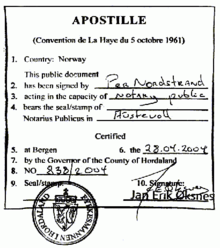 What about Countries that haven’t signed?
Check your State’s laws

Talk to your underwriter
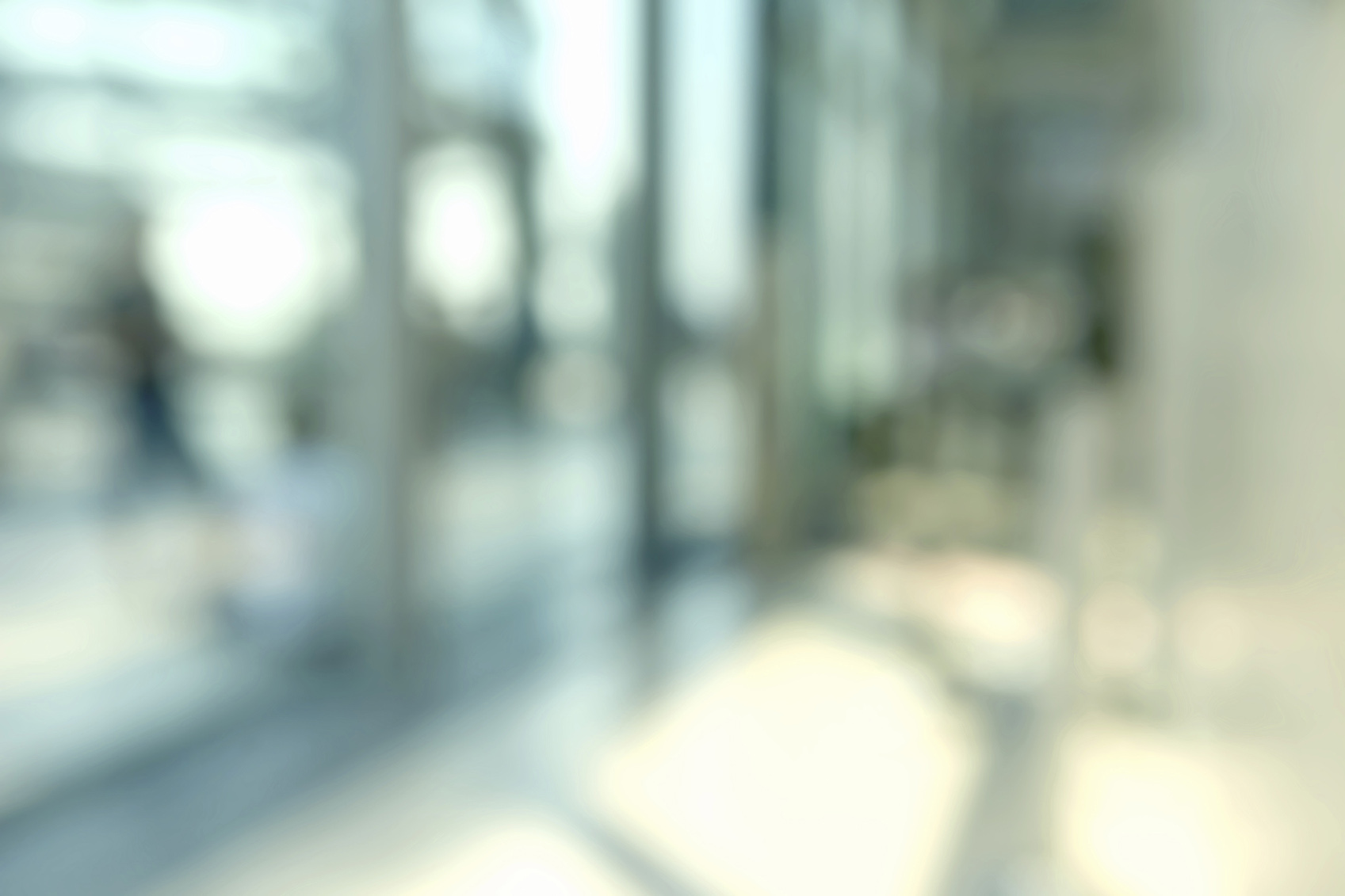 Questions?
Alan B. Fields
Director of Underwriting Services
WFG National Title Insurance Co
afields@wfgnationaltitle.com